लघुजातकम्
प्रस्तोता
कु. अपूर्वा अग्रवाल
ग्रन्थस्य सामान्यपरिचयः-
आचार्येण वराहमिहिरेण रचितमस्ति ।
 वराहमिहिरस्य कृतिः बृहज्जातकस्य सारसङ्क्षेपः अस्ति ।
 होरास्कन्धस्य सुप्रसिद्धः प्रामाणिकः ग्रन्थोऽस्ति ।
 लघुजातके षोडश (16) अध्यायाः सन्ति-
आयुर्दायाध्यायः
दशान्तर्दशाध्यायः
अष्टकवर्गाध्यायः
प्रकीर्णाध्यायः
नाभसयोगाध्यायः
स्त्रीजातकाध्यायः
निर्याणाध्यायः
नष्टजातकाध्यायः
राशिप्रभेदाध्यायः
ग्रहप्रभेदाध्यायः
ग्रहमैत्रीविवेकाध्यायः
ग्रहस्वरूपाध्यायः
आधानाध्यायः
सूतिकाध्यायः
अरिष्टाध्यायः
अरिष्टभङ्गाध्यायः
मङ्गलाचरणम्
यस्योदयास्तसमये सुरमुकुटनिघृष्टचरणकमलोऽपि ।
     कुरुतेऽञ्जलिं त्रिनेत्रः स जयति धाम्नां निधिः सूर्यः ॥1॥

पदच्छेदः-  
यस्य, उदयास्तसमये, सुरमुकुटनिघृष्टचरणकमलः, अपि, कुरुते, अञ्जलिं, त्रिनेत्रः, स, जयति, धाम्नां, निधिः, सूर्यः ।

अन्वयः- 
सुरमुकुटनिघृष्टचरणकमलः त्रिनेत्रः यस्य उदयास्तसमये अञ्जलिं कुरुते स धाम्नां निधिः सूर्यः जयति ।
संस्कृतभावार्थः-
सर्वे देवाः यस्य महादेवस्य चरणकमलयोः वन्दनं कुर्वन्ति, सः त्रिनेत्रः अपि यस्य उदयसमये अस्तसमये च नमस्कारं करोति, सः धाम्नां निधिः अर्थात् परमतेजस्वी भगवान् सूर्यः जयति ।


हिन्दीभावार्थः-  
देवताओं के मुकुट से जिनके चरण कमल घिसे हैं वे भगवान शिव भी जिनके उदय और अस्त के समय में हाथ जोडकर प्रणाम करते हैं, ऐसे परम तेजस्वी भगवान् सूर्य विद्यमान है ।
ग्रन्थारम्भप्रयोजनम्-
होराशास्त्रं वृत्तैर्मया निबद्धं निरीक्ष्य शास्त्राणि ।
यत्तस्याप्यार्याभिः सारमहं सम्प्रवक्ष्यामि ॥2॥

पदच्छेदः-
 होराशास्त्रं, वृत्तैः, मया, निबद्धं, निरीक्ष्य, शास्त्राणि, यत्, तस्य, अपि, आर्याभिः, सारम्, अहं, सम्प्रवक्ष्यामि ।

अन्वयः- 
शास्त्राणि निरीक्ष्य यत् होराशास्त्रं मया वृत्तैः निबद्धं, तस्य सारम् अहम् आर्याभिः सम्प्रवक्ष्यामि ।
संस्कृतभावार्थः- 
अन्यानां शास्त्राणाम् अवलोकनं कृत्वा मया (वराहमिहिरेण) यत् होराशास्त्रं (बृहज्जातकम्) रचितम्, तस्य सारम् अहम् संक्षेपेण आर्या-छन्दसि कथयिष्यामि ।


हिन्दीभावार्थः- 
अनेक (गर्गादि मुनि प्रणीत) ज्योतिष ग्रन्थों का अवलोकन करके मैंने (वराहमिहिर) जो होराशास्त्र (बृहज्जातक) की रचना की है, उसके सार को संक्षेप में आर्या-छन्दों में कह रहा हूँ ।
ग्रन्थप्रशंसा-
यदुपचितमन्यजन्मनि शुभाऽशुभं तस्य कर्मणः पक्तिम् ।
व्यञ्जयति शास्त्रमेतत् तमसि द्रव्याणि दीप इव ॥3॥

पदच्छेदः- 
यत्, उपचितम्, अन्यजन्मनि, शुभाऽशुभं, तस्य, कर्मणः, पक्तिम्, व्यञ्जयति, शास्त्रम्, एतत्, तमसि, द्रव्याणि, दीप, इव ।

अन्वयः-
 यत् अन्यजन्मनि उपचितं शुभाऽशुभं, तस्य कर्मणः पक्तिम् एतत् शास्त्रं व्यञ्जयति (यथा) दीपः तमसि द्रव्याणि व्यञ्जयतीति ।
संस्कृतभावार्थः- 
पूर्वजन्मनि प्राणी यत् शुभम् अथवा अशुभं कर्म करोति, तस्य कर्मणः सञ्चितं फलं परिणामं वा एतत् ज्योतिषशास्त्रं तथैव प्रकटीकरोति यथा दीपः अन्धकारे द्रव्याणि प्रकटीकरोति इति ।


हिन्दीभावार्थः-
पूर्व जन्म में प्राणी जो शुभ व अशुभ कर्म करता है, उन कर्मों के सञ्चित फल अथवा परिणाम को यह ज्योतिष शास्त्र उसी प्रकार प्रकट करता है, जिस प्रकार दीपक अन्धकार में द्रव्यों (पदार्थों) को प्रकट करता है ।
कालपुरुषस्य अङ्गानि-
शीर्षमुखबाहुहृदयोदराणि कटिवस्तिगुह्यसंज्ञानि ।
ऊरू जानू जङ्घे चरणाविति राशयोऽजाद्याः ॥4॥
पदच्छेदः-
शीर्ष-मुख-बाहु-हृदय-उदराणि कटि-वस्ति-गुह्यसंज्ञानि ऊरू जानू जङ्घे चरणौ इति राशयः अजाद्याः ।

अन्वयः- 
अजाद्याः राशयः (क्रमेण) शीर्ष-मुख-बाहु-हृदय-उदराणि कटि-वस्ति-गुह्यसंज्ञानि ऊरू जानू जङ्घे चरणौ इति (कालपुरुषस्य अङ्गानि सन्ति) ।
मेषादिराशिपूर्वकं कालपुरुषस्य अङ्गविभाग:
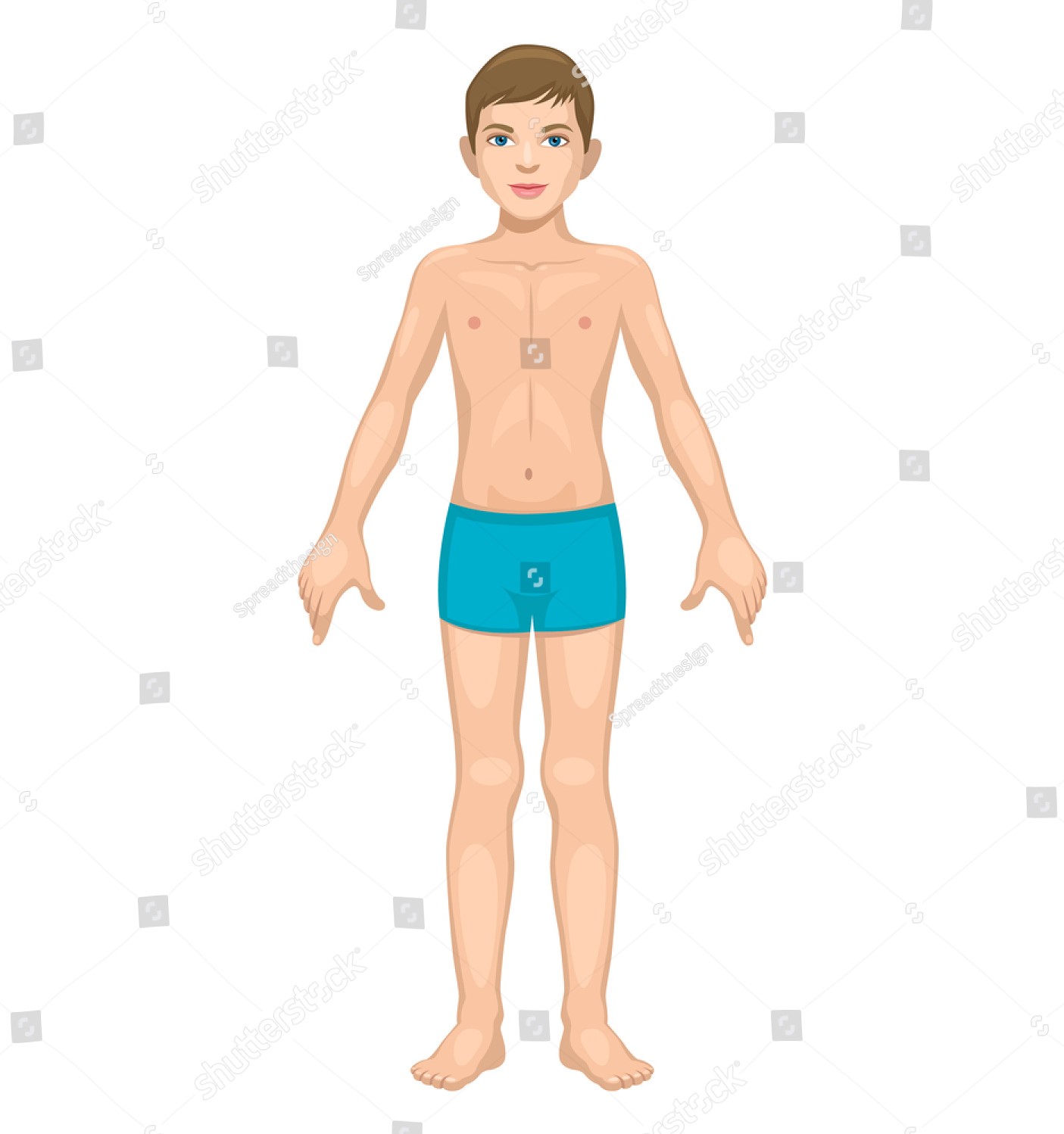 शिरः
मुखम्
मेषः
वृषभ:
हृदयम्
बाहू
मिथुनम्
कर्क:
उदरम्
कटि:
सिंह:
कन्या
वस्ति:
गुह्यम्
तुला
वृश्चिक:
ऊरू
धनु:
जानू
मकरः
जङ्घे
कुम्भ:
चरणौ
मीन:
संस्कृतव्याख्या- 
मेषादयः राशयः क्रमेण कालपुरुषस्य अङ्गानि सन्ति । यथा- मेषः-शिरः, वृषः- मुखं, मिथुनं- बाहू, कर्कः- हृदयं, सिंहः- उदरं, कन्या- कटिः, तुला- वस्तिः, वृश्चिकः-गुह्यं, धनुः- ऊरुयुग्मं, मकरः- जानुयुगलं, कुम्भः- जङ्घे, मीनः- चरणौ इति ।


हिन्दीव्याख्या- 
मेषादि 12 राशियाँ क्रम से कालपुरुष के 12 अङ्ग हैं । यथा- मेष- शिर, वृष- मुख, मिथुन- बाहु, कर्क- हृदय, सिंह- उदर (पेट), कन्या- कमर, तुला- वस्ति (नाभि और लिंग के मध्य का अंग), वृश्चिक- गुह्य (गुप्तांग, लिंग), धनु- जंघा, मकर- घुटना, कुम्भ- घुटने का निचला भाग) और मीन- चरण हैं ।
अङ्गविभागस्य प्रयोजनम्-
कालनरस्यावयवान्  पुरुषाणां चिन्तयेत्प्रसवकाले ।
सदसद्ग्रहसंयोगात् पुष्टाः सोपद्रवास्ते च ॥5॥

पदच्छेदः-
 कालनरस्य, अवयवान्, पुरुषाणां, चिन्तयेत्, प्रसवकाले, सद्-असद्ग्रहसंयोगात्, पुष्टाः, सोपद्रवाः, ते, च ।

अन्वयः-
 प्रसवकाले कालनरस्य अवयवान् सद्-असद्ग्रहसंयोगात् पुरुषाणां पुष्टाः सोपद्रवाः च चिन्तयेत् ।
संस्कृतव्याख्या-
 जन्मसमये मेषादिराशिषु शुभग्रहाक्रान्तेषु मनुष्याणां शीर्षादि-अङ्गेषु पुष्टिः अर्थात् आरोग्यता तथा च पापग्रहाक्रान्तेषु अङ्गेषु सोपद्रवाः नाम रोगित्वं चिन्तयेदिति ।


हिन्दीव्याख्या-
 जिन राशियों में शुभग्रह स्थित हो उन राशियों से संबंधित अंगों को पुष्ट अर्थात् सबल एवं जिन राशियों में पापग्रह हो उन राशियों से संबंधित अंगों को विकारयुक्त अर्थात् निर्बल समझना चाहिये ।
राशीनां वर्णाः-
अरुणसितहरितपाटलपाण्डुविचित्राः सितेतरपिशङ्गौ ।
पिङ्गलकर्बुरबभ्रुकमलिना रुचयो यथासंख्यम् ॥6॥
पदच्छेदः- 
अरुण-सित-हरित-पाटल-पाण्डु-विचित्राः, सितेतर-पिशङ्गौ, पिङ्गल-कर्बुर-बभ्रुक-मलिना रुचयो यथासंख्यम् ।

अन्वयः- 
राशीनां रुचयः यथासंख्यम् अरुण-सित-हरित-पाटल-पाण्डु-विचित्राः, सितेतर-पिशङ्गौ, पिङ्गल-कर्बुर-बभ्रुक-मलिना (भवन्ति) ।
संस्कृतभावार्थः- 
मेषादयः राशयः वर्णयुता भवन्ति। यथा- मेषः अरुणः ईषत् रक्तः, वृषभः सितः श्वेतः, मिथुनं हरितः शुकाभः, कर्कः पाटलः ईषत् श्वेतरक्तः, सिंहः पाण्डुः धूम्राभः ईषत् शुक्लः, कन्या विचित्रः नानावर्णः, तुला सितेतरः कृष्णः, वृश्चिकः पिशङ्गः सुवर्णवर्णः, धनुः पिङ्गलः ईषत् कपिलः, मकरः कर्बुरः शुक्लकपिलो मिश्रवर्णः, कुम्भः बभ्रुः कपिलः, मीनः मलिनः मत्स्यवर्णः इति ।

हिन्दीभावार्थः-
 मेषादि 12 राशियों के वर्ण इस प्रकार हैं- मेष- हल्का लाल, वृषभ- श्वेत, मिथुन- हरा, कर्क- पाटल (श्वेत-रक्त मिश्रित), सिंह- पाण्डु (श्वेतःपीत मिश्रित), कन्या- अनेक वर्ण), तुला- काला, वृश्चिक- सुवर्ण के समान, धनु- पिंगल (लाल-पीला मिश्रित), मकर- चितकबरा, कुम्भ- गहरा भूरा, मीन- मलिन ।
राशीनां नामानि			वर्णाः

मेषः				 अरुणः (ईषत् रक्तः)
वृषभः				 सितः (श्वेतः)
मिथुनं				 हरितः (शुकाभः
कर्कः 				 पाटलः (धूम्राभः ईषत् शुक्लः)
कन्या 				 विचित्रः (नानावर्णः)
तुला				 सितेतरः (कृष्णः)
 वृश्चिकः			 पिशङ्गः (सुवर्णवर्णः)
 धनुः				 पिङ्गलः (ईषत् कपिलः)
 मकरः 			 कर्बुरः (शुक्लकपिलो मिश्रवर्णः)
 कुम्भः				 बभ्रुः (कपिलः)
 मीनः				 मलिनः (मत्स्यवर्णः) इति ।






,,,,
राशीनां पुरुष-स्त्री-संज्ञाज्ञानं दिशाज्ञानञ्च-
पुंस्त्री-क्रूराऽक्रूरौ चर-स्थिर-द्विस्वभावसंज्ञाश्च ।
अजवृषमिथुनकुलीराः पञ्चमनवमैः सहैन्द्र्याद्याः ॥7॥

पदच्छेदः- 
पुंस्त्री-क्रूराऽक्रूरौ, चर-स्थिर-द्विस्वभावसंज्ञाः, च, अज-वृष-मिथुन-कुलीराः, पञ्चम-नवमैः, सहैन्द्र्याद्याः ।
संस्कृतभावार्थः-
राशीनां दिग्ज्ञानम्-
1. मेषः		5. सिंहः		9. धनुः			पूर्वदिक्

	2. वृषभः		6. कन्या		10. मकरः		दक्षिणदिक्

	3. मिथुनः		7. तुला		11. कुम्भः		पश्चिमदिक्

	4. कर्कः		8. वृश्चिकः	12. मीनः			उत्तरदिक्
मेशादीनां राशीनां नवांशानां च अधिपतयः-
कुजशुक्रज्ञेन्द्वर्कज्ञशुक्रकुजजीवसौरियमगुरवः ।
भेशा नवांशकानामजमकरतुलाकुलीराद्याः ॥8॥

पदच्छेदः- 
कुज-शुक्र-ज्ञ-इन्दु-अर्क-ज्ञ-शुक्र-कुज-जीव-सौरि-यम-गुरवः, भेशाः, नवांशकानाम्, अज-मकर-तुला-कुलीराद्याः ।

अन्वयः- 
भेशाः कुज-शुक्र-ज्ञ-इन्दु-अर्क-ज्ञ-शुक्र-कुज-जीव-सौरि-यम-गुरवः । नवांशकानाम् अज-मकर-तुला-कुलीराद्याः ।
राशीनां अधिपतयः-
4.कर्कः
5.सिंहः
चन्द्रः
सूर्यः
:
3.मिथुनः
6.कन्या
बुधः
7.तुला
शुक्रः
2.वृषः
भौमः
8.वृश्चिकः
1.मेषः
गुरुः
9.धनुः
12.मीनः
शनिः
10.मकरः
11.कुम्भः
होरा-द्रेष्काण-द्वादशांशानाम् अधिपतयः-
स्वगृहाद्द्वादशभागाः द्रेष्काणाः प्रथमपञ्चनवपानाम् ।
होरे विषमेऽर्केन्द्वोः समराशौ चन्द्रतीक्ष्णांशोः ॥9॥


पदच्छेदः- 
स्वगृहात्, द्वादशभागाः, द्रेष्काणाः,प्रथम-पञ्च-नवपानाम्, होरे, विषमे अर्क-इन्द्वोः समराशौ चन्द्र-तीक्ष्णांशोः ।
राशीनाम् उपचयापचयसंज्ञाः वर्गोत्तमनवांशाश्च
त्रिषडेकादशदशमान्युपचयभवनान्यतोऽन्यथाऽन्यानि ।
वर्गोत्तमा नवांशाश्चरादिषु प्रथममध्यान्त्याः ॥

पदच्छेदः- 
त्रि-षड-एकादश-दशमानि, उपचयभवनानि, अतः, अन्यथा, अन्यानि, वर्गोत्तमा, नवांशाः, चरादिषु, प्रथम-मध्य-अन्त्याः ।

संस्कृतभावार्थः- 
तृतीय- षष्ठ- एकादश- दशम- स्थानानि उपचयभवनानि सन्ति । अतोऽन्यथाऽन्यानि अर्थात् उपचयेभ्यः अवशेषस्थानानि अपचयभवनानि सन्ति । चरराशिषु (मेष-कर्क-तुला-मकराः) प्रथमः नवांशः वर्गोत्तमः, स्थिरराशिषु (वृष-सिंह-वृश्चिक-कुम्भाः) मध्यनवांशः अर्थात् पञ्चमः नवांशः वर्गोत्तमः, द्विस्वभावराशिषु (मिथुन-कन्या-धनु-मीनाः) अन्त्यांशकः अर्थात् नवमः नवांशः वर्गोत्तमः इति ।
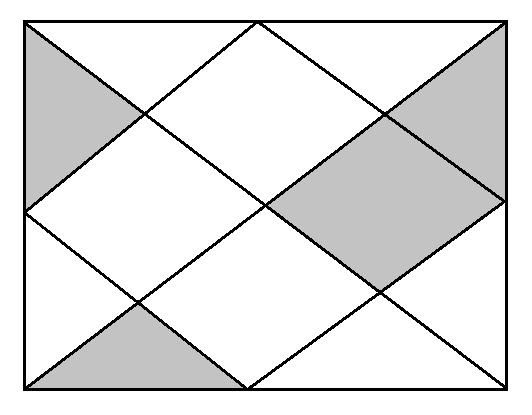 उपचयः
उपचयः
उपचयः
उपचयः